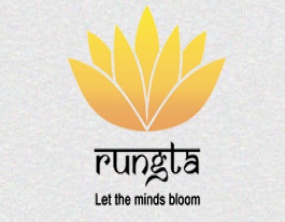 RUNGTA COLLEGE OF DENTAL SCIENCES & RESEARCH
TITLE OF THE TOPIC- FRANKEL APPLIANCE
DEPARTMENT OF ORTHODONTICS AND DENTOFACIAL ORTHOPAEDICS
Specific learning Objectives
Contents
Midline Diastema and it’s etiology and treatment
Proclination
Spacing
Crowding
Spacing 
Rotation
Summary
MIDLINE DIASTEMA
REFERS TO ANTERIOR MIDLINE SPACING BTW THE TWO MAXILLARY CENTRAL INCISOR

Can be result of a no.Of causes :

Transient  malocclusion

Tooth material arch length discrepancy

Unerupted mesiodens

Abnormal frenal attachment

Proclination

Midline pathology

Iatrogenic
TRANSIENT MALOCCLUSION
Midline spacing can occur during the mixed dentition period associated with the eruption of the permanent canines.This stage called the ugly duckling stage corrects itself as the developing permanent canine erupts
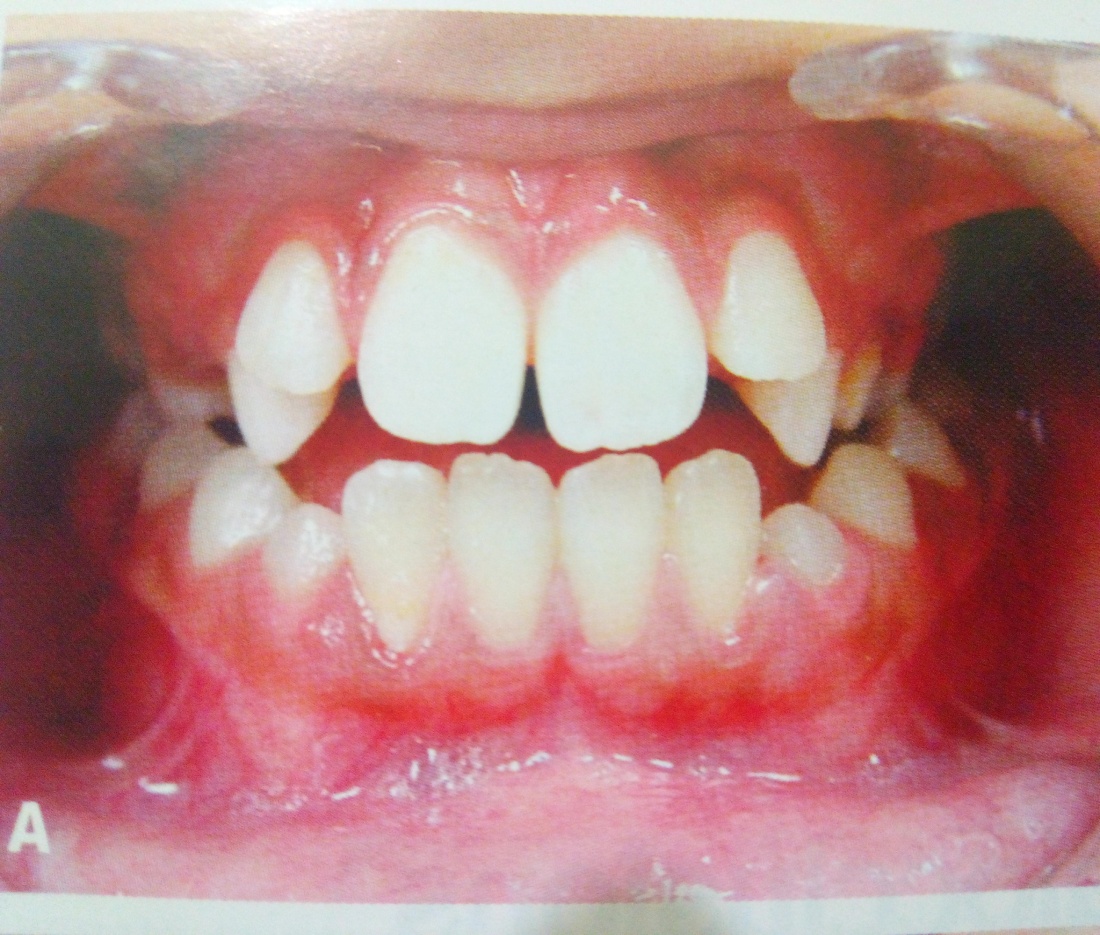 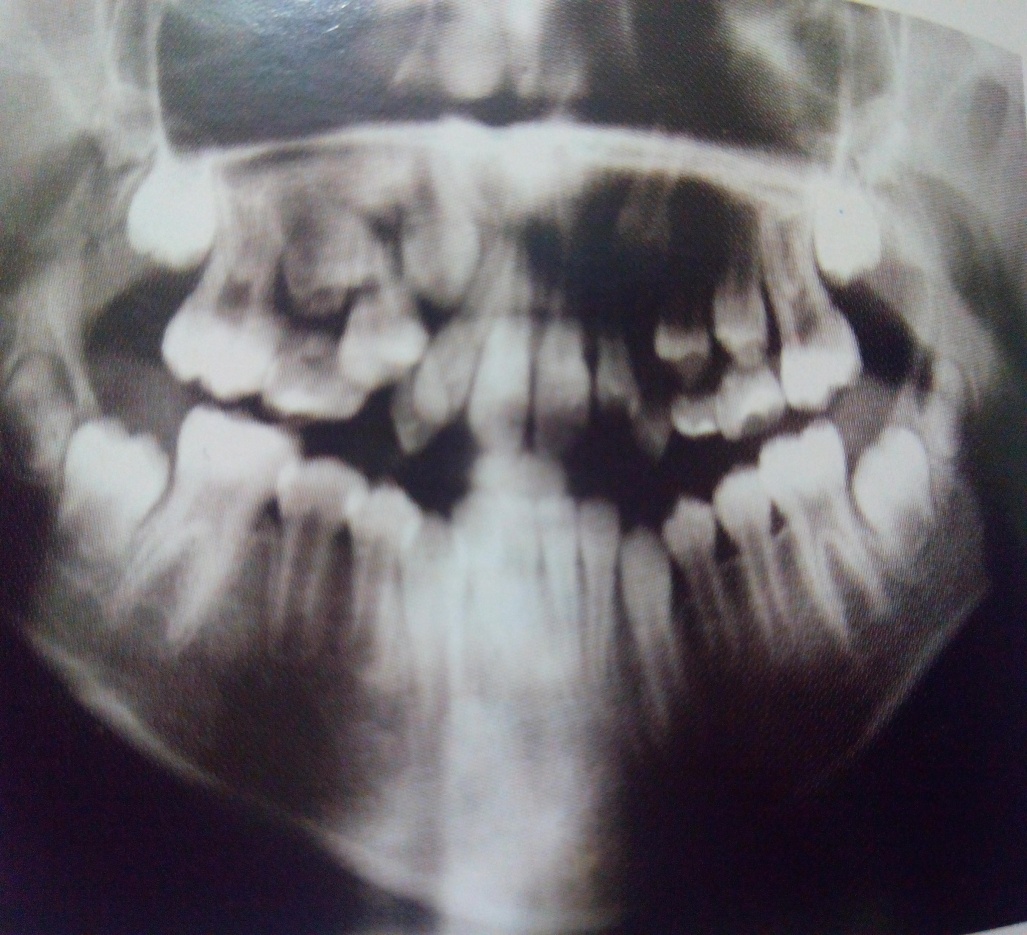 TOOTH MATERIAL ARCH LENGTH DISCREPANCY
Condition’s such as missing teeth, microdontia, peg shaped laterals, macrognathia and extractions with resultant drifting of adjacent teeth
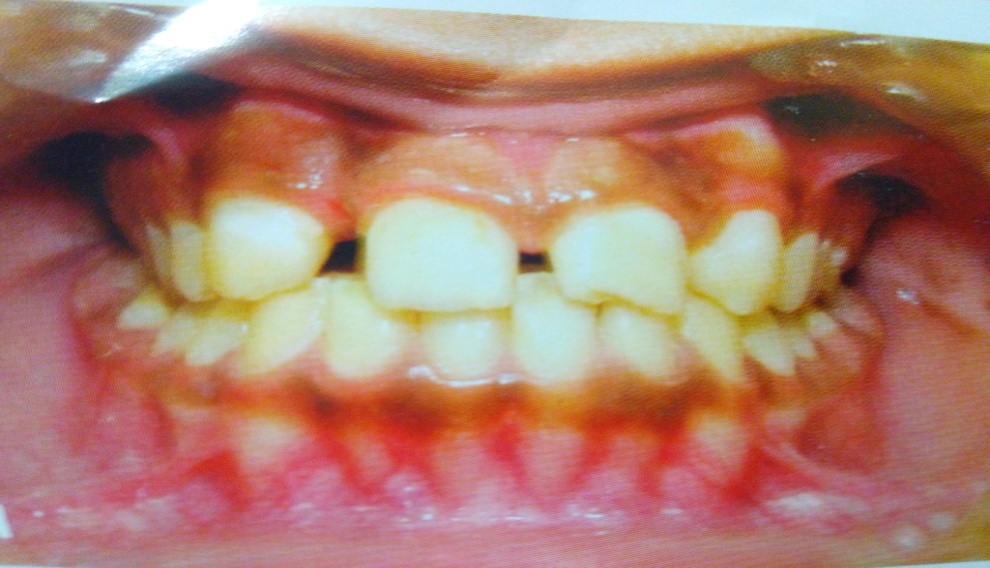 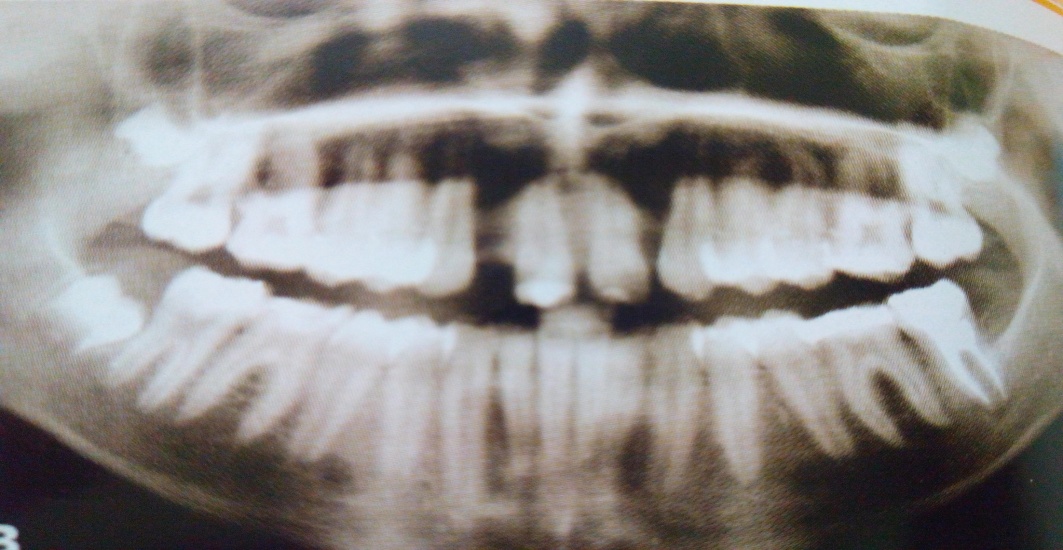 UNERUPTED MESIODENS
Presence of an unerupted mesiodens  btw the two central incisors also predispose to midline diastema
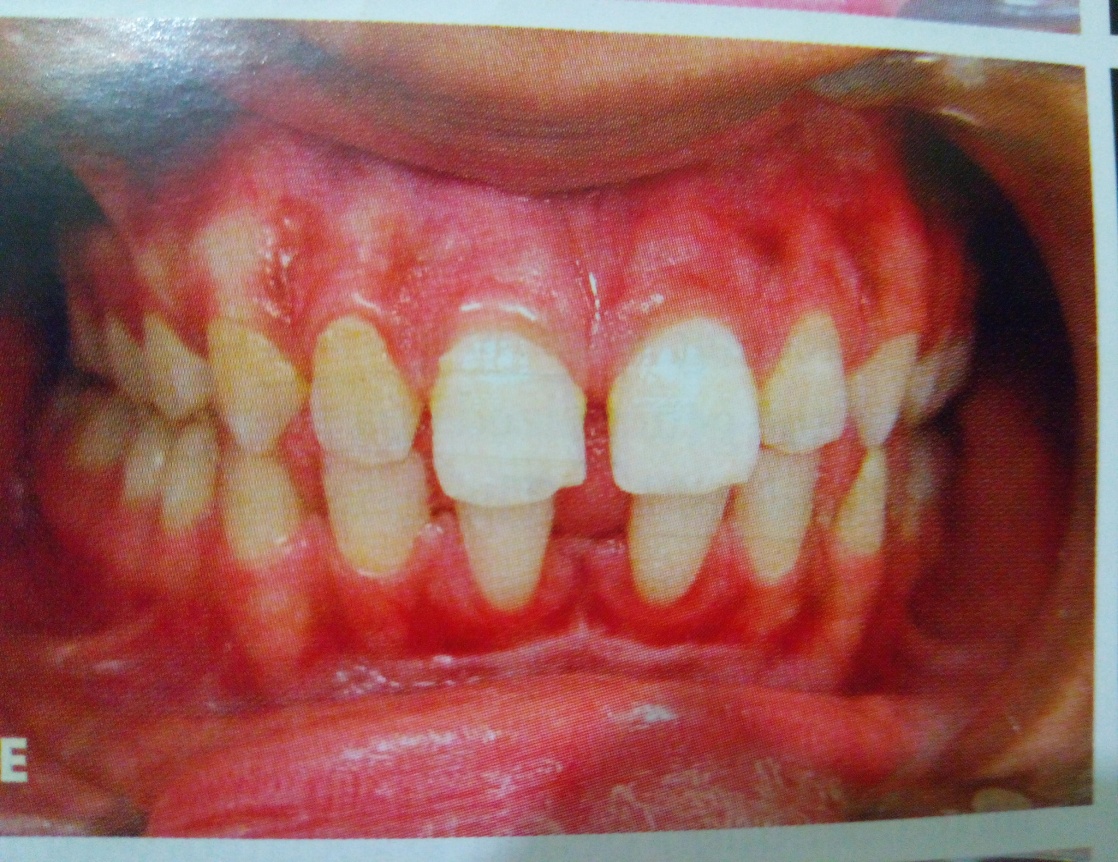 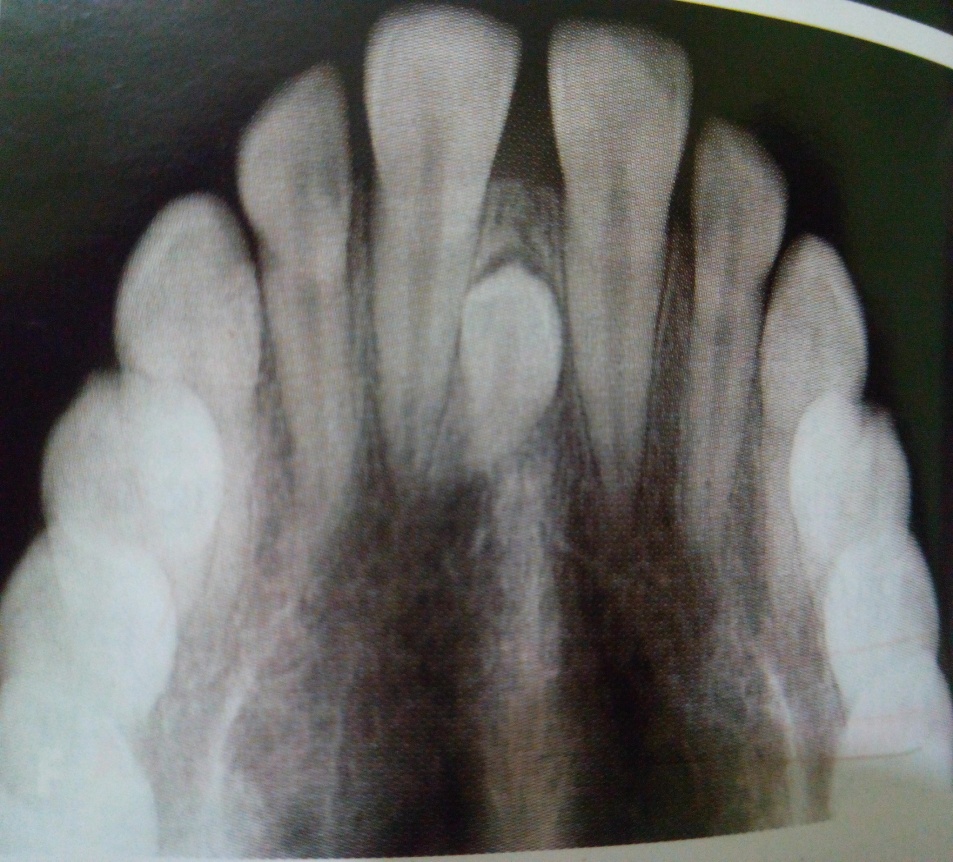 ABNORMAL FRENAL ATTACHMENT
Presence of thick and fleshy frenum
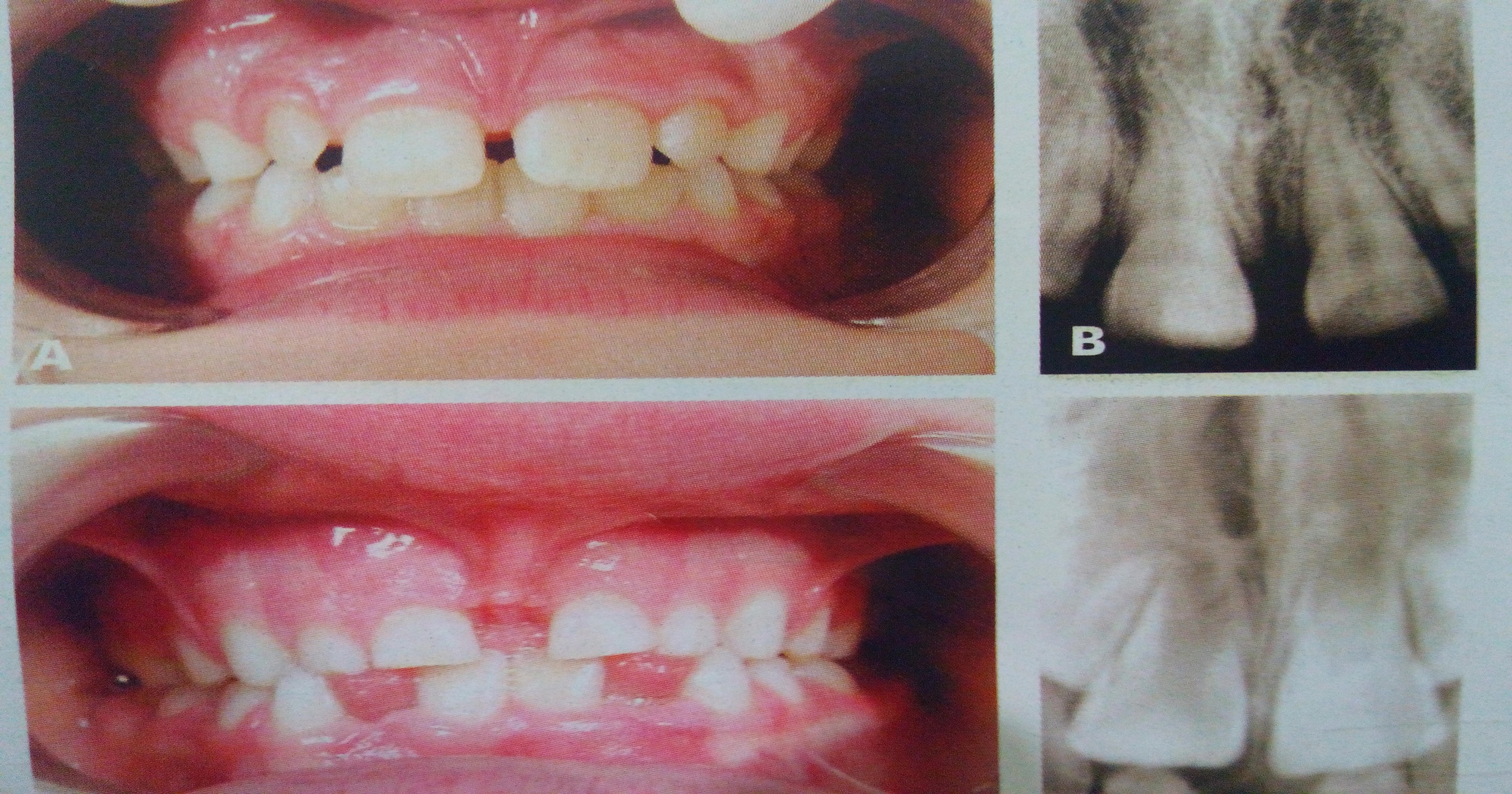 PROCLINATION
Proclination of teeth as a result of habits such as thumb sucking or tongue thrusting can cause midline diastema along with generalized space.
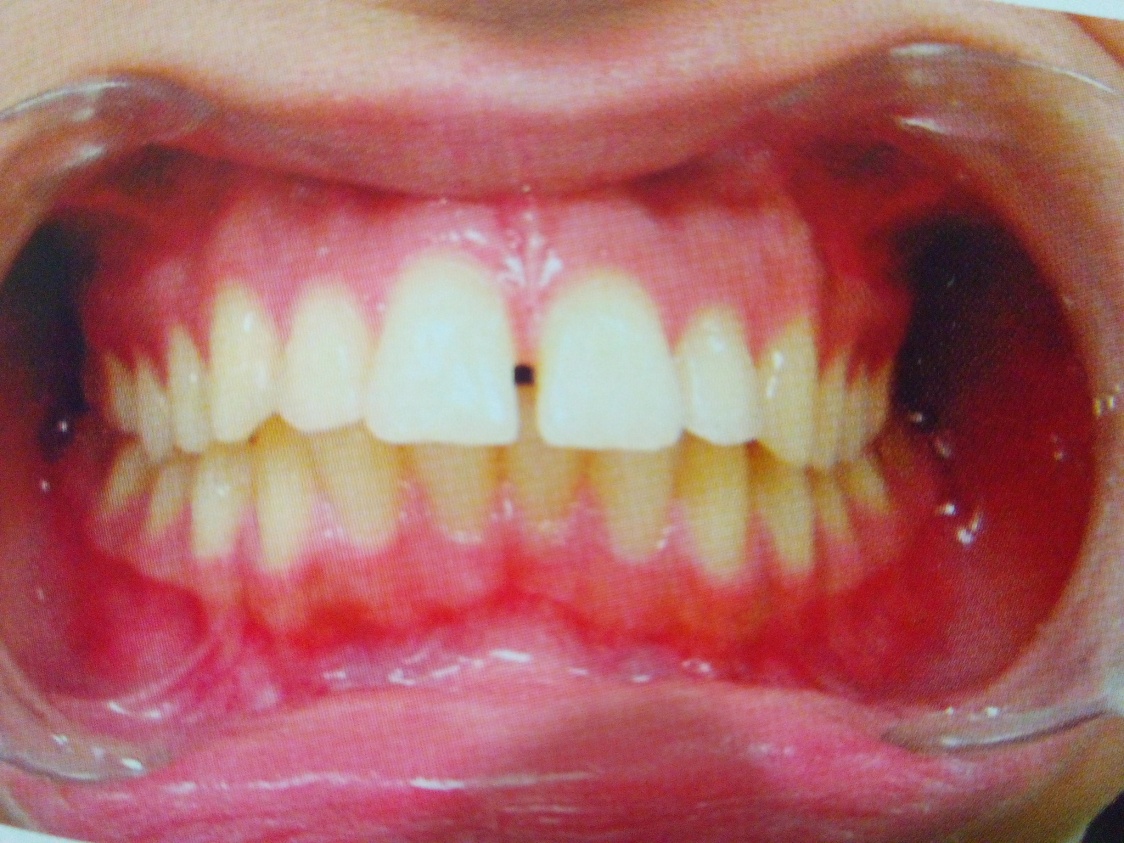 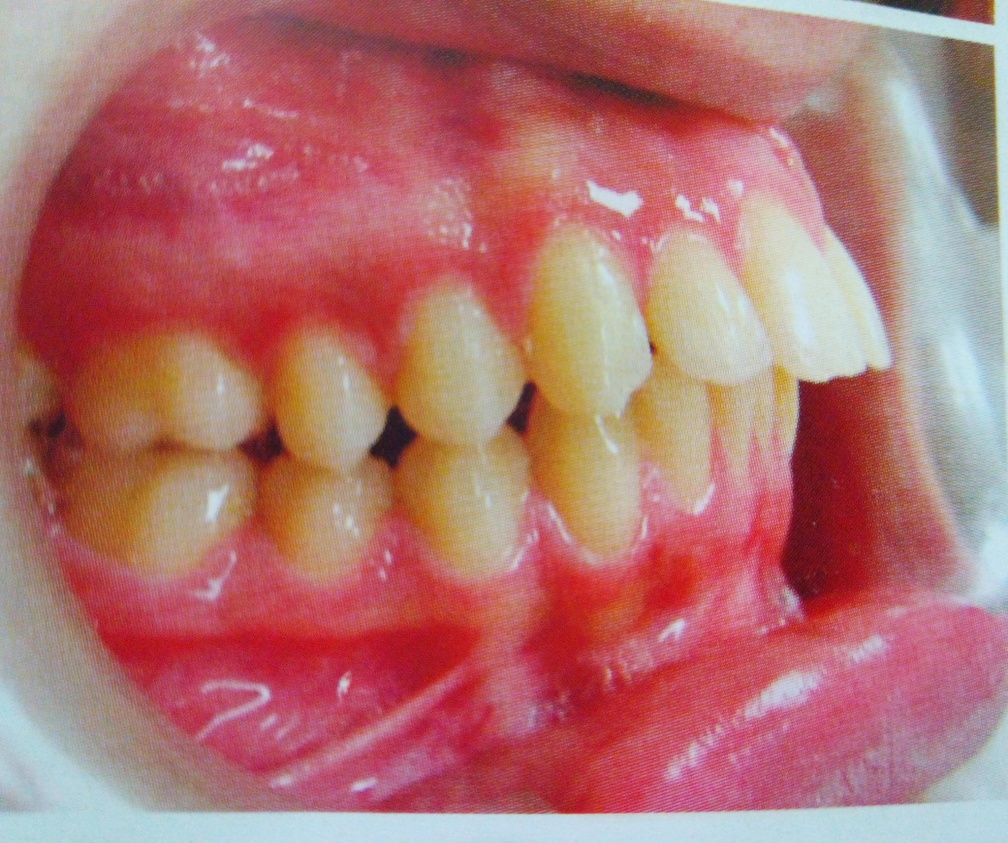 MIDLINE PATHOLOY
Soft tissue and hard tissue pathology such as cyst’s,tumour and odontomes may cause midline diastema
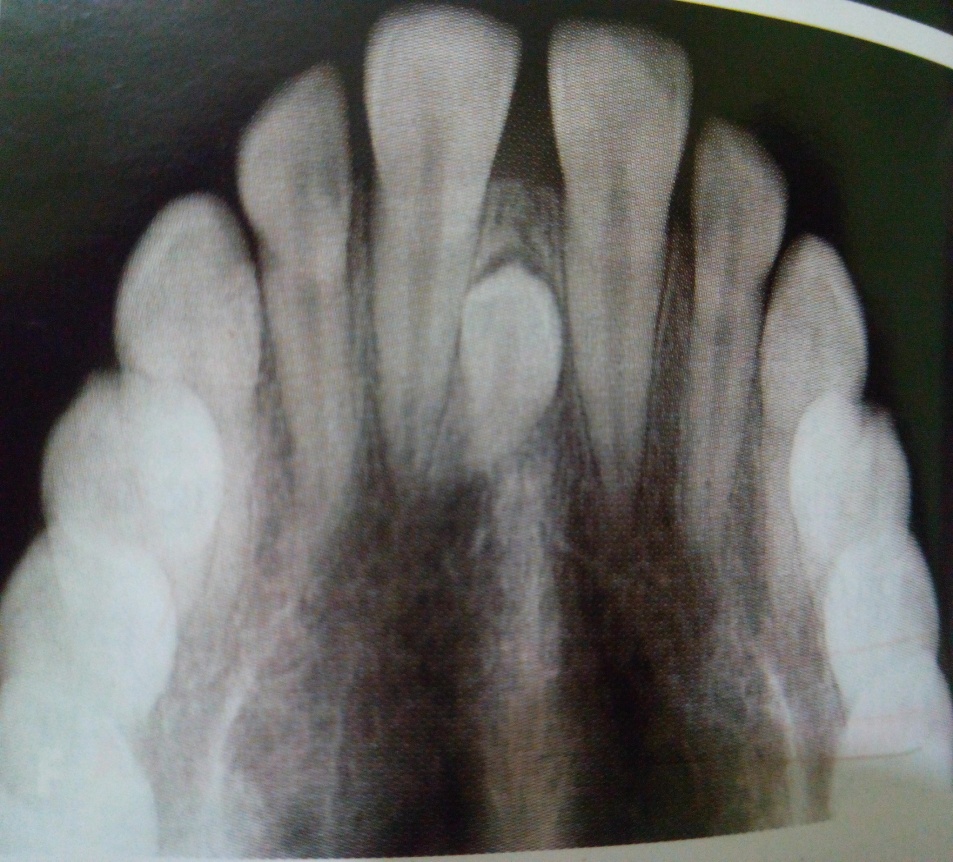 IATROGENIC
Midline diastema can occur when certain therapeutic  procedures such as rapid maxillary expansion are undertaken
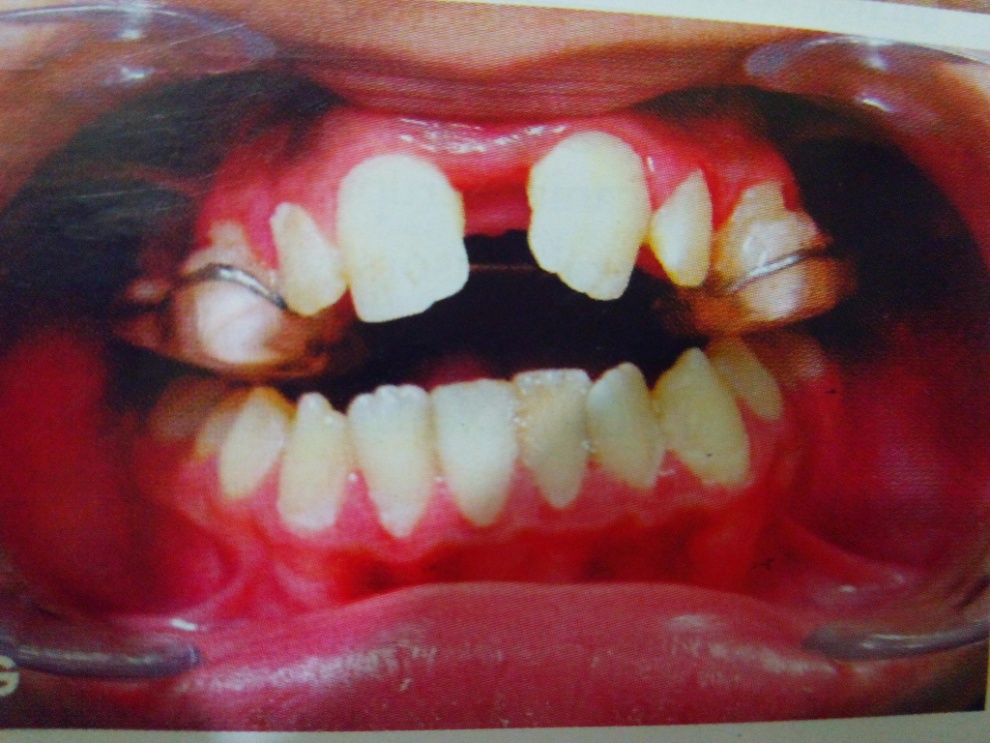 DIAGNOSTIC ASPECTS
Proper history and clinical examination

Blanch test is performed to diagnose a fleshy labial frenum

Midline radiographs are valuable aids in diagnosing midline pathology

Tooth material arch length discrepancy can be determined using model analysis
TREATMENT
It is done in three phases:

Removal of cause

Active treatment 

Retention
FIRST PHASE
Habits should be eliminated using fixed and removable habit breakers

Unerupted mesiodens should be extracted

Frenectomy should be performed
SECOND PHASE
Done using removable appliances or fixed appliances

Removable appliance:
Finger springs







Split labial bow
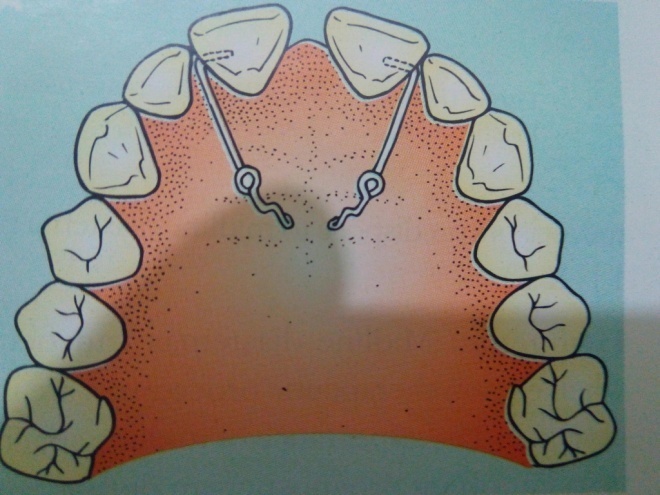 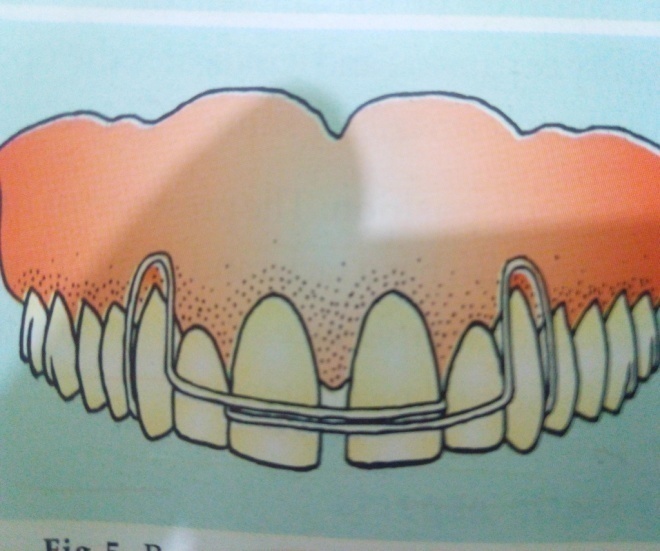 Fixed appliance:
Elastics
Springs
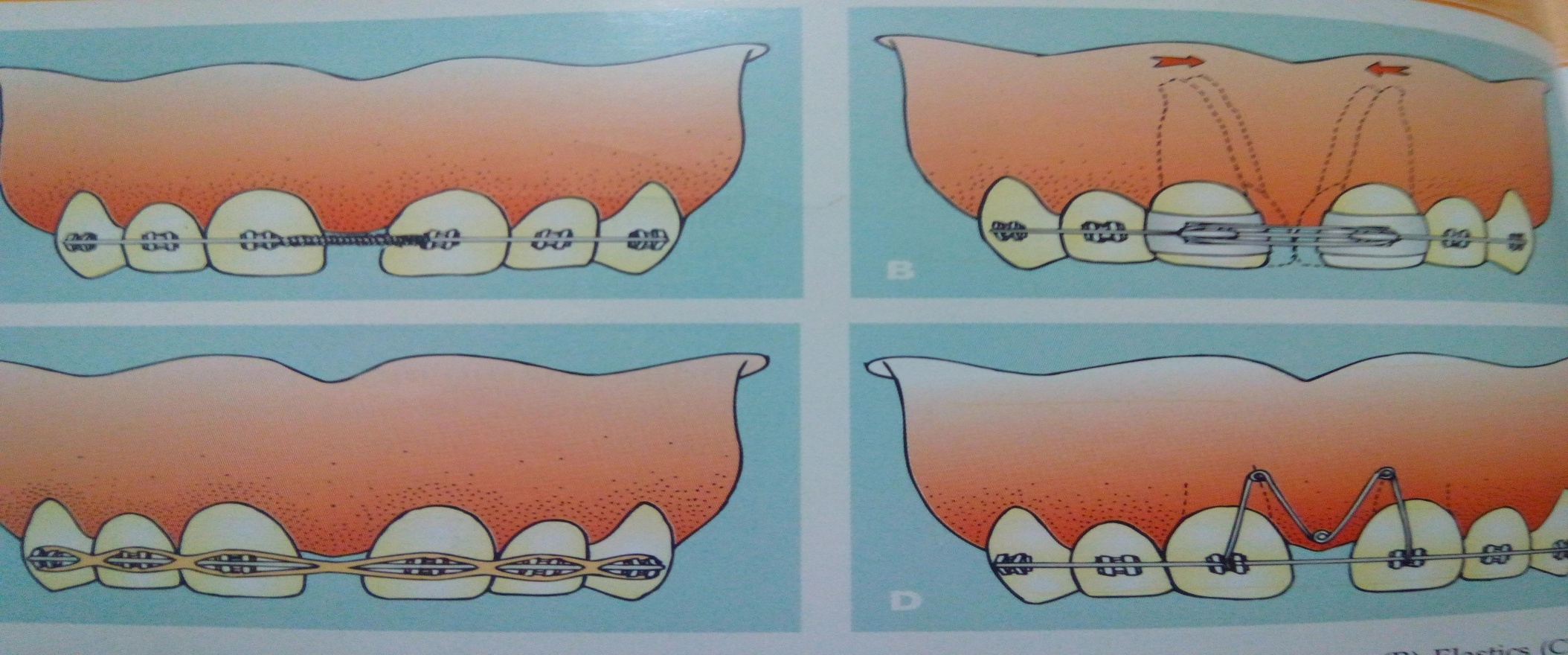 THIRD PHASE
It involves retaining the treated malocclusion

Since prolonged retention is indicated it is advisable to use lingual bonded retainers

Other retainers:
Banded retainers

Hawleys retainers
ROLE OF COSMETIC RESTORATION&PROSTHESIS/CROWN
Esthetic  composite  resins  are  generally  used  to  close midline diastema

Teeth  with  other  anomalies of  shape and size  require  prosthetic  rehabilitation 

Crowns on central incisor can close midline diastema
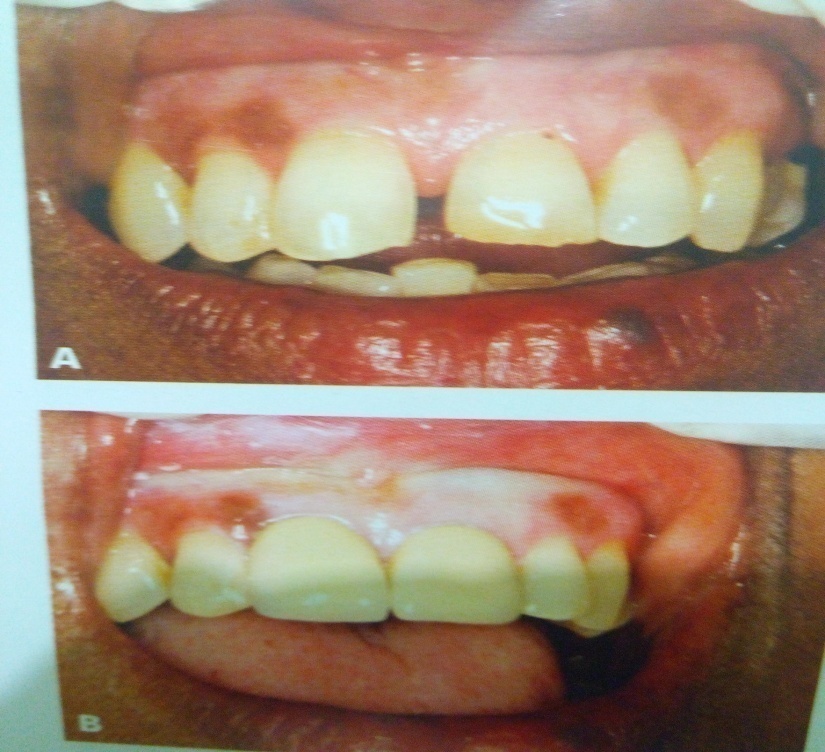 SPACING
Commnly seen menifestation of class I malocclusion

Is a normal features in deciduous dentition and is considered as a positive prognostic sign

In permanent dentitin spacing is abnormal
ETIOLOGY
Generalized  spacing  occur  as  aresult  of  disproportion  btw  arch length  and tooth material.Condition such as oligodontia and microdontia 

Can  occur  as  a  result  of  alteration in tooth  morphology. Ex-peg shaped laterals

Deletarious  oral habits .ex thumb sucking & tongue thrusting
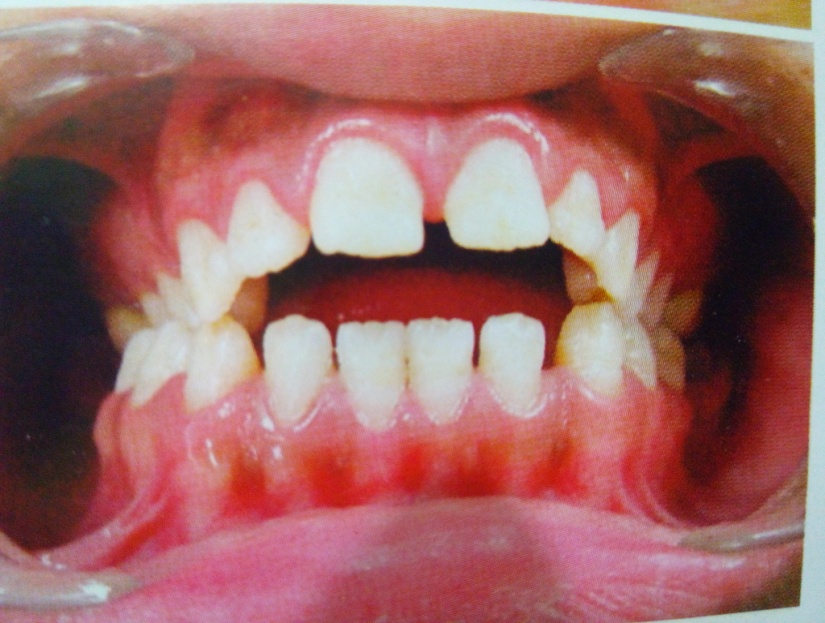 Presence of an abnormally large tongue

Unerupted supernumerary teeth or other pathology & cystic lesions

Premature loss of permanent teeth
DIAGNOSIS
Model analysis

Radiographic examination
TREATEMENT
Removal of the etiology

Use of removal & fixed appliances:
Removal appliance-active removable appliance incorporating labial bow

Fixed appliance-fixed appliance with elastic chain or elastic threads

Use of crown & prosthesis
CROWDING
Another common menifestation of classI malocclusion

Occurs as a result of disproportion btw tooth size & arch length

Relative decrease in arch length or an increase in tooth material can result in crowding
ETIOLOGY
Arch length-tooth material discrepancy

Presence of supernumerary or extracted tooth

Presence  of an over retained deciduous tooth along with its permanent counter part
Abnormality in size and shape of teth

Premature loss of deciduous tooth result in drifting of adjacent teeth into extraction space. Example-early loss of second deciduous molar

Late lower labial segment crowding occurs in mid to late teens
CAUSES OF LATE LOWER INCISOR CROWDING
Late mandibular growth

Reduction of inter canine width

Gingival fibres and occlusal forces

Lack of approximal attrition

Role of mandibular third molar
DIAGNOSIS
Model analysis

Possible causes of crowding should be determined
TREATMENT
Minor crowding resolves spontaneously during transition from deciduous to the mixed dentition phase

Use of leeway  space in children  who exibit moderate  incisal crowding  during  mixed dentition

Children exibiting  severe  crowding may ned the extraction of some teeth & therefore may be assesed for serial extraction
GAINING SPACE
VARIOUS MATHOD OF GAINING SPACE:

Proximal stripping

Expansion

Extraction

Molar distalization

Derotation & uprighting of posterior teeth
REMOVABLE APPLIANCE
Removable appliance that incorporates:

Springs

Canine retractors

Labial bows
FIXED APPLIANCES
Offer better control in crowding

Fixed appliance that may use of:

Multilooped arch wire 

Resilient nickel-titanium wires

Open coil springs
ROTATION
ARE TOOTH MOVEMENTS THAT OCCUR AROUND THEIR LONG AXES

TWO TYPES OF ROTATION:

MISIO-LINGUAL OR DISTO-BUCCAL

DISTO-LINGUAL OR MESIO-BUCCAL
TREATMENT
SPACE MANAGEMENT

USE OF REMOVABLE APPLIANCE: 

MILD ROTATION TREATED USING REMOVABLE APPLIANCE INCORPORATING  DOUBLE CANTILEVER SPRING(Z SPRING) ALONG WITH LABIAL BOW

USE OF FIXED APPLIANCES: 
ROTATION WEDGES 

MILD ROTATION TREATED BY USING RESILIENT ARCH WIRES & ENGAGING THE WIRE INTO THE BRACKET SLOT

ELASTIC THREAD USED TO DEROTATE PREMOLARS IT IS ATTACHED TO LINGUAL ATTACHMENT AND WRAPPED AROUND TOOTH AND TIED TO ARCH WIRE

ACOUPLE USED BY ENGAGING ELASTIC THRED BOTH BUCALLY AND LINGUALLY
Summary
There are different types of malocclusion which should be treated as soon as one gets to know about it because various sequelae associated to it. There are some common malocclusions, midline Diastema, spacing, crowding , rotation, proclination, etc,. With such various malocclusions comes various treartment modalities and the time at which the treatment is undergoing, as it affects the prognosis and time duration of the treatment plan.
REFERENCES
Textbook of Orthodontics – Gurkeerat Singh, Jaypee Brothers; 2nd Edition 
Orthodontics – The Art and Science, S.I Bhalajhi, AryaMedi Publishing; 7th Edition
Textbook of Orthodontics – Sridhar Premkumar, Elsevier; 1st Edition
Orthodontics: Diagnosis and Management of Malocclusion and Dentofacial Deformities – O.P Kharbanda, Elsevier; 1st Edition
Question & Answer Session